PNLD CONECTADO 2021Novo Ensino Médio
Programa Nacional do Livro e do Material Didático (PNLD)
25 de fevereiro de 2021
COORDENAÇÃO-GERAL DE MATERIAIS DIDÁTICOS
Samara Zacarias 
Coordenadora de Materiais Didáticos para o Ensino Fundamental II e Ensino Médio 
Ministério da Educação (MEC)
Samarazacarias@mec.gov.br
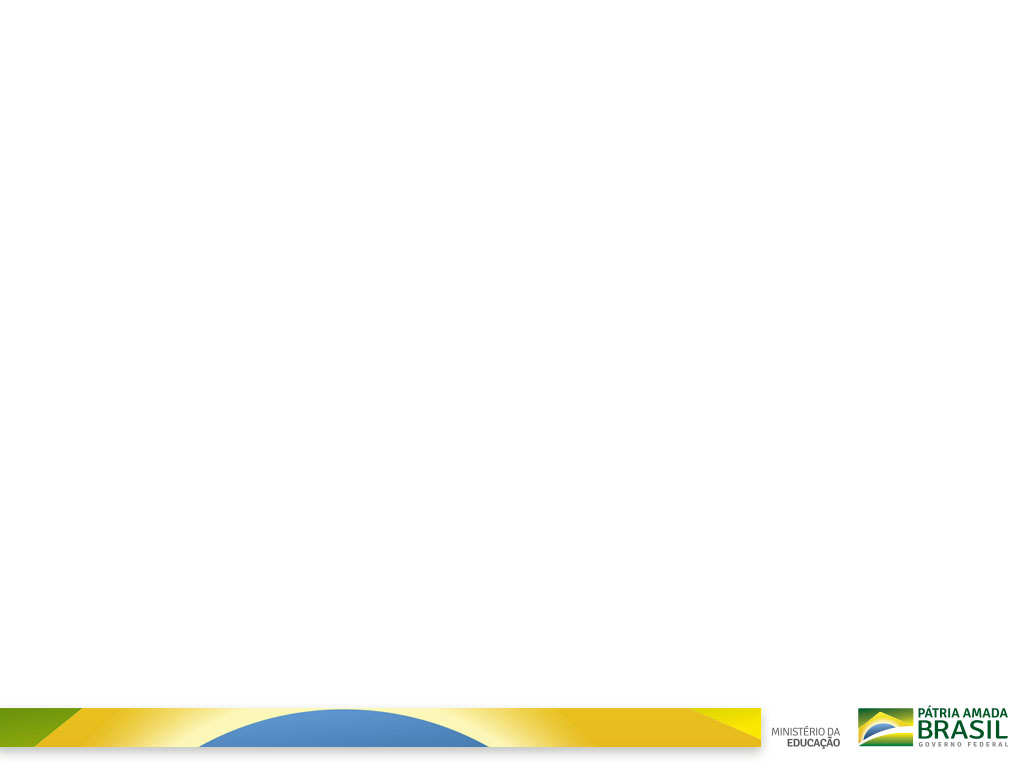 PNLD
Decreto Nº 9.099/2017
O PNLD é um programa destinado a avaliar e a disponibilizar obras didáticas, pedagógicas e literárias, entre outros materiais de apoio à prática educativa, de forma sistemática, regular e gratuita, às escolas públicas de educação básica e às instituições de educação infantil comunitárias, confessionais ou filantrópicas sem fins lucrativos e conveniadas.
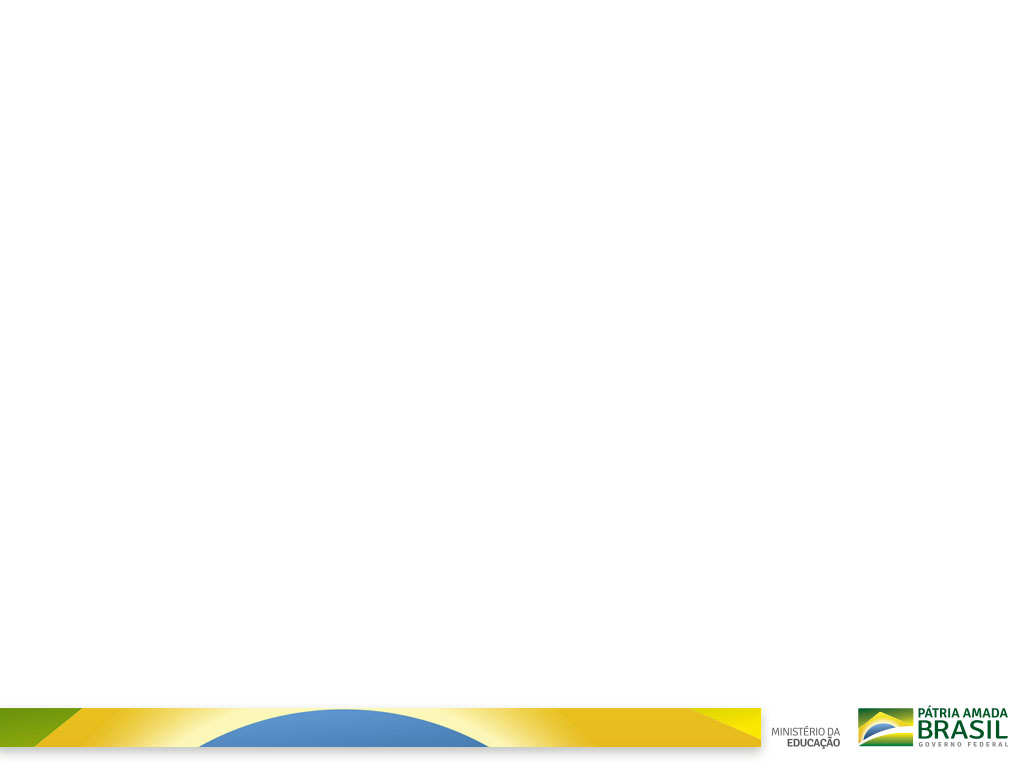 Objetivos do PNLD
Marco Legal - O Novo Ensino Médio
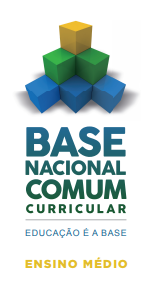 Lei nº 13.415/2017, altera a LDB nº 9394/1996
1
Atualização das Diretrizes Curriculares Nacionais para o Ensino Médio – Nov/2018
2
Homologação da Base Nacional Comum Curricular – Etapa Ensino Médio – Dez/2018
3
Base Nacional Comum Curricular (BNCC)
Documento que estabelece as competências e habilidades essenciais que os estudantes de todo o país têm o direito de desenvolver ao longo da Educação Básica.
Promover educação com equidade e qualidade, garantindo a todos os estudantes brasileiros os mesmos direitos de aprendizagem.
Base para o Ensino Médio Quatro áreas do conhecimento
A proposta da Base para o Ensino Médio está organizada em quatro áreas do conhecimento.

O desenvolvimento das competências e habilidades das áreas contempla todos os componentes.
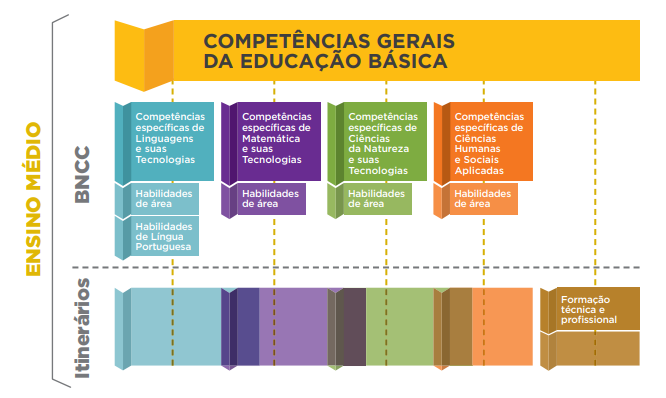 A construção colaborativa do edital
GRUPO DE TRABALHO SEB – SEMESP – SETEC – FNDE

DEBATE COM O INEP

DIÁLOGO COM A CAPES

AUXÍLIO DA ASSESSORIA DE RELAÇÕES INTERNACIONAIS
Os parceiros e “escutatórias”
Edital 03/2019 - PNLD 2021 – Ensino Médio
Publicado em 13 de dezembro 2019
Processo de aquisição de obras didáticas, literárias e de recursos digitais destinados aos estudantes, professores e gestores das escolas do ensino médio da educação básica pública, das redes federal, estaduais, municipais e do Distrito Federal.
Publicado em 19 de outubro 2020
Edital Complementar nº 01/2020 – Recursos Educacionais Digitais (Objeto 4)
OBJETOS DO EDITAL
PNLD 2021 - Ciclos de avaliação, escolha e distribuição
Avaliação
Escolha
Distribuição
PNLD 2021
Objeto 1 
Projetos Integradores e de Vida
2º Sem. 2020
1º Sem. 2021
2021
Objeto 2
Área de Conhecimento
1º Sem. 2021
2º Sem. 2021
2022
Objeto 3
Formação Continuada
1º Sem. 2021
2º Sem. 2021
2022
Objeto 4
Recursos Educacionais Digitais
1º Sem. 2021
2º Sem. 2021
2022
Objeto 5
Obras Literárias
2º Sem. 2021
1º Sem. 2022
2022
Considerações gerais sobre o edital
O grande desafio foi conceber obras que apoiassem o estabelecimento de relações de ensino e aprendizagem, efetivamente, alinhadas com a BNCC; sem negligenciar que os professores e os estudantes em foco não vivenciaram a BNCC ao longo da Educação Infantil e do Ensino Fundamental. Nessa perspectiva, foram projetadas obras que permitem uma transição para o universo da BNCC de forma viável.
Considerações gerais sobre o edital
A arquitetura conceitual foi progressivamente construída com os elementos-chave do estabelecido na BNCC para o Ensino Médio: 
protagonismo juvenil; 
escola que acolhe as juventudes; 
desafios da sociedade contemporânea; 
estímulo a atitudes cooperativas e propositivas; 
contextualização dos conhecimentos; 
resolução de problemas da realidade; 
solução não violenta de conflitos...
Considerações gerais sobre o edital
Itens transversais do edital para esse momento de transição: 
Inferência
Argumentação
Cultura de paz
Pensamento computacional
Análise crítica, criativa e propositiva
Tomada de decisão cientificamente informada
Referências: 
Boas práticas nacionais e internacionais (ME)

Programme for International Student Assessment (PISA)
Considerações gerais sobre o edital
(1) Valorizar e utilizar os conhecimentos historicamente construídos sobre o mundo físico, social, cultural e digital para: 
entender e explicar a realidade, continuar aprendendo e colaborar para: 
a construção de uma sociedade justa, democrática e inclusiva
10 Competências Gerais da Educação Básica
Elementos-chave das 10 Competências Gerais
1. Conhecimento
2. Pensamento científico, crítico e criativo
3. Repertório cultural
4. Comunicação
5. Cultural digital
6. Projeto de Vida e Trabalho
7. Argumentação
8. Autoconhecimento e autocuidado
9. Empatia e cooperação
10. Responsabilidade e cidadania
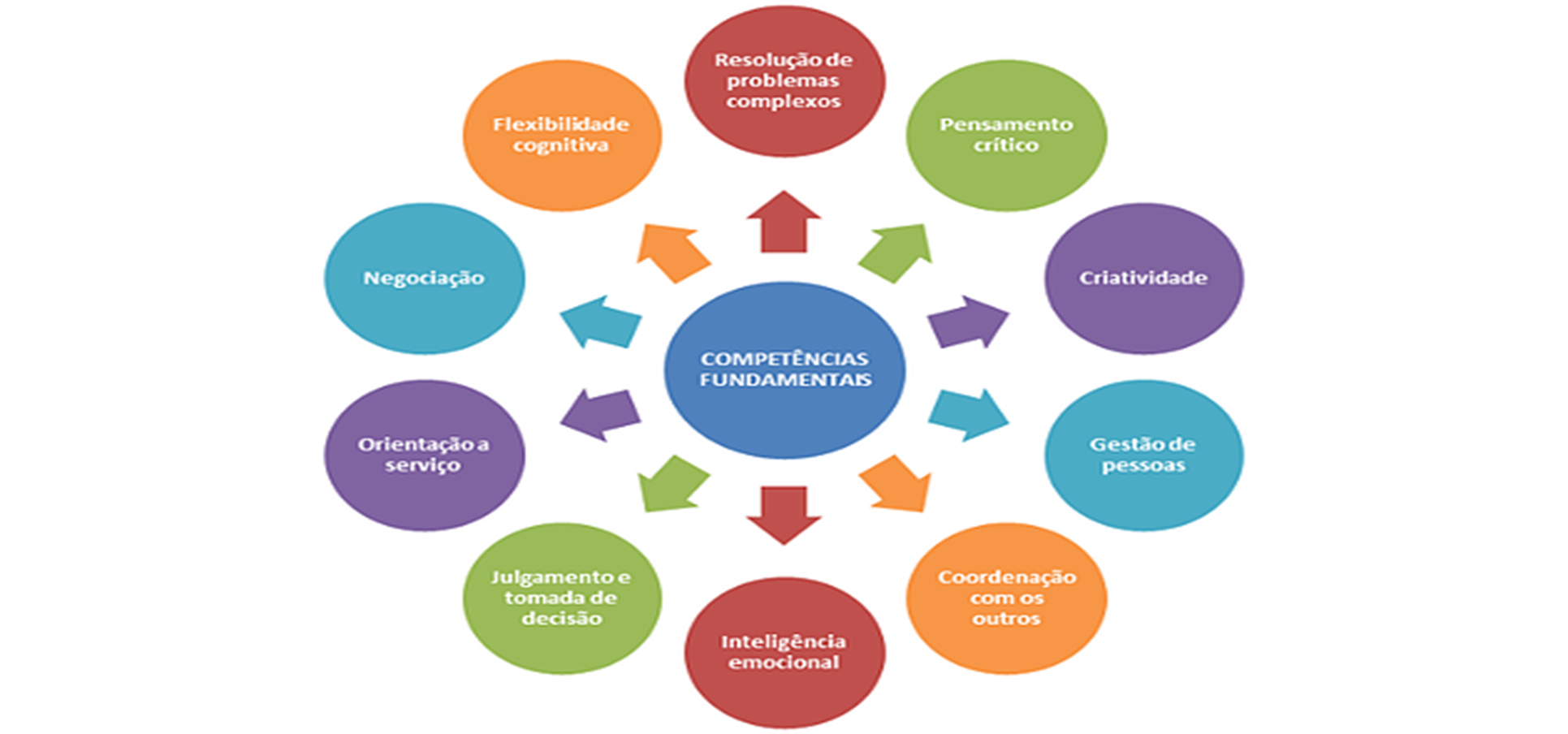 Objeto 1Obras de Projetos Integradores
PNLD 2021 Novo Ensino Médio
Projetos Integradores
São projetos de trabalho globalizadores, capazes de permitir a integração de diferentes áreas do conhecimento por meio de processos de ensino e de aprendizagem contextualizados e significativos.

Na BNCC, as situações-problema adquirem relevância em razão da proposta do desenvolvimento de competências, que demandam a necessidade de os estudantes trabalharem com situações que impliquem a solução de problemas e relacioná-los com suas experiências de vida, com sua comunidade local, sua região etc.

Nessa perspectiva os projetos - a serem desenvolvidos individualmente, coletivamente e de modo colaborativo - devem permitir articulação entre os conhecimentos prévios e os apresentados por meio do acionamento e, consequente desenvolvimento, de diferentes competências e habilidades.
Panorama das Obras de Projetos Integradores
Cada estudante recebe quatro obras diferentes de Projetos Integradores. 
Cada obra contém seis projetos relacionados a uma área de conhecimento: 

1 obra com seis projetos de Linguagens e suas Tecnologias; 
1 obra com seis projetos de Matemática e suas Tecnologias; 
1 obra com seis projetos de Ciências da Natureza e suas Tecnologias; 
1 obra com seis projetos de Ciências Humanas e Sociais Aplicadas.
4 obras
Totalizando 24 projetos para os 3 anos do Ensino Médio
Panorama das Obras de Projetos Integradores - TEMAS
Cada um dos seis projetos por área de conhecimento deve abordar um tema integrador, sendo quatro temas obrigatórios para todas as áreas: 
STEAM (Ciência, Tecnologia, Engenharia, Arte e Matemática)
Protagonismo juvenil 
Midiaeducação
Mediação de conflitos
Tema Livre
Tema Livre
6 projetos
4 Temas integradores relacionados às 9 Competências Gerais
PNLD 2021 – Ensino Médio
Argumentação
(7) Argumentar com base em fatos, dados e informações confiáveis, para: 
formular, negociar e defender ideias, pontos de vista e decisões comuns que respeitem e promovam os direitos humanos, a consciência socioambiental e o consumo responsável em âmbito local, regional e global, com: 
posicionamento ético em relação ao cuidado de si mesmo, dos outros e do planeta.
PNLD 2021 – A questão do interdisciplinar (1)
Temas Integradores vistos de diferentes perspectivas
Como STEAM, Protagonismos juvenil, Midiaeducação e Mediação de conflitos são temas integradores obrigatórios para todas as áreas, o estudante e o professor poderão trabalhar profundamente a interdisciplinaridade:
Estrutura das obras de Projetos Integradores Vida
Objeto 1 Obras de Projetos de Vida
PNLD 2021 Novo Ensino Médio
Projetos de Vida
São projetos que se organizam e torno das competências sócio  emocionais  (mas  não  autoajuda)  abordadas  pela  BNCC,  a  serem  desenvolvidas  pela escola;

Não é uma disciplina, nem uma área de conhecimento;

Integra/atravessa todos os componentes curriculares, bem como articula experiências de dentro e de fora da escola; do estudante, de sua comunidade e de outros contextos;
PNLD 2021 – Ensino Médio
Projeto de vida e trabalho
(6) Valorizar a diversidade de saberes e vivências culturais e apropriar-se de conhecimentos e experiências 
que lhe possibilitem entender as relações próprias do mundo do trabalho 
e fazer escolhas alinhadas ao exercício da cidadania e ao seu projeto de vida, com
liberdade, autonomia, consciência crítica e responsabilidade.
Projeto de VidaCompetência 6 (Projeto de Vida e Trabalho)7 (argumentação)
AUTOCONHECIMENTO
EXPANSÃO e EXPLORAÇÃO
PLANEJAMENTO
(descoberta de aspirações, interesses, potenciais e desafios pessoais): o encontro consigo, com ênfase na dimensão pessoal.
(reflexão sobre relações sociais e ampliação de horizontes e possibilidades): o encontro com o outro e o mundo, com ênfase na dimensão cidadã.
(construção de caminhos para a vida pessoal, profissional e a ação cidadã): o encontro com o futuro e o nós, com ênfase na dimensão profissional.
Estrutura das Obras de Projetos de Vida Vida
Questões-chave (alguns exemplos) como subsídios a formação da equipe pedagógica
Se o Manual do Professor (MP) apresenta:
Discussão teórica e metodológica coerente e consistente relacionada a Projetos Integradores e de Vida;

Diálogos “autorais” com a literatura especializada/de referência sobre o tema e se ela contribui para o trabalho do docente que já conhece ou mesmo já trabalha com projetos e também se é suficientemente explicativa para aquele que não conhece a proposta; 

Se define o que é STEAM e pensamento computacional;
Questões-chave (alguns exemplos) como subsídios a formação da equipe pedagógica
Se a obra: (Manual do Professor  e Livro do Estudante)
Integra os componentes curriculares das áreas de conhecimento de forma equilibrada e com coerência considerando o público a que se destinam;
Se as obras estabelecem relações com repertórios  culturais  de estudantes de diferentes perfis;
Se as obras articulam os Projetos de Vida de modo coerente a partir dos eixos previsto pelo Edital;
Se as competências prioritárias de fato estão efetivadas nos projetos;
Se as competências e habilidades anunciadas no MP se efetivaram nos projetos correspondentes;
Se há preocupação em apresentar percursos alternativos aqueles centrados nas tecnologias da informação e da comunicação (TICs);
Questões-chave (alguns exemplos) como subsídios a formação da equipe pedagógica
Como metodologias, epistemologias dos diferentes componentes curriculares  são integrados em cada projeto;

Desenvolvimento da competência 7 (Argumentação) no decorrer dos projetos, considerado cada a área de conhecimento;

Exequibilidade dos projetos (Projetos Integradores), especialmente em se tratando do produto;

Contextos reais/problemas (os que iniciam e norteiam todos os projetos);
Entrega das obras de Projetos Integradores e Projetos de Vida
Distribuídas para todos os estudantes do ensino médio;
Quatro obras de Projetos Integradores (referentes às quatro áreas do conhecimento da BNCC);
Transição para as obras por área do conhecimento;
Projetos de Vida em volume único
Obras reutilizáveis e com ciclo de quatro anos;
Distribuídas a partir de 2021.
Resultado Final da avaliação pedagógica das obras de Projetos Integradores e Projetos de Vida Vida
Guia Digital PNLD 2021 - Objeto 1 Vida
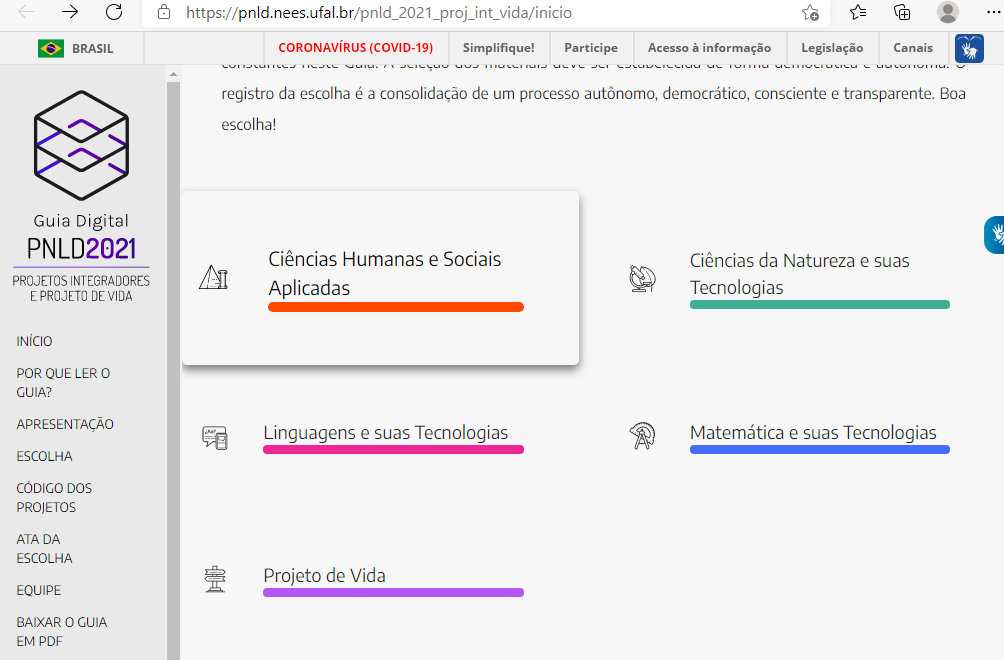 Guia Digital PNLD 2021 - Objeto 1 Vida
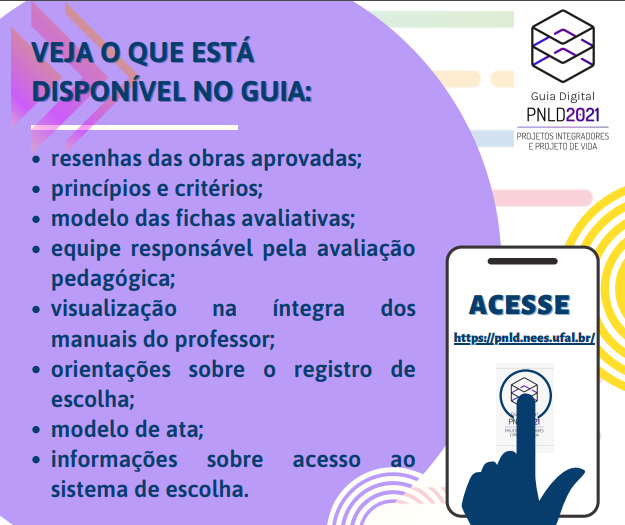 MUITO OBRIGADO

COORDENAÇÃO-GERAL DE MATERIAIS DIDÁTICOS/SEB/MEC
E-mail: cogeam@mec.gov.br